Enquête ETIC – Juin 2015
Étât des lieux des équipements numériques
Nombre d’élèves par ordinateur
Nombre d’ordinateurs à usage pédagogique
L’âge de vos terminaux (ordinateurs ou tablettes)
Toutes les écoles
Maternelle
Élémentaire
Nombre d’ordinateurs PORTABLES à usage pédagogique
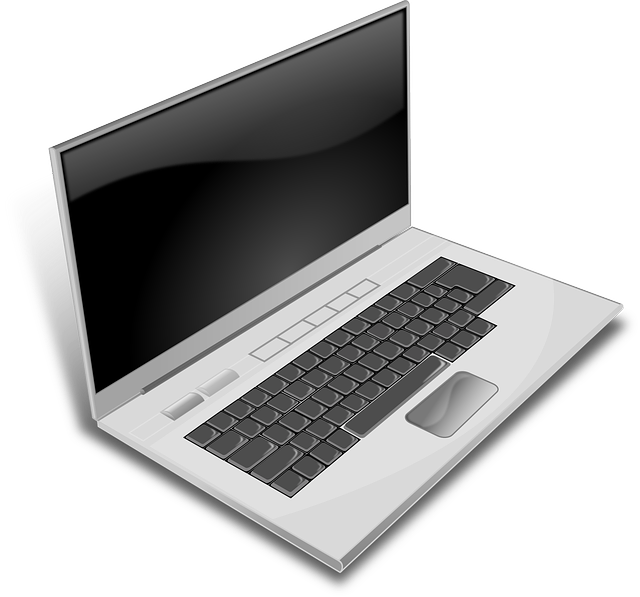 Nombre de tablettes tactiles
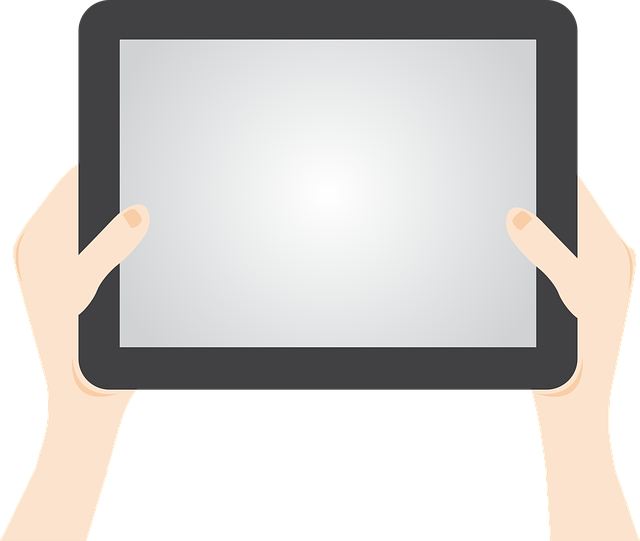 Nombre de tablettes-PC (ordinateurs hybrides)
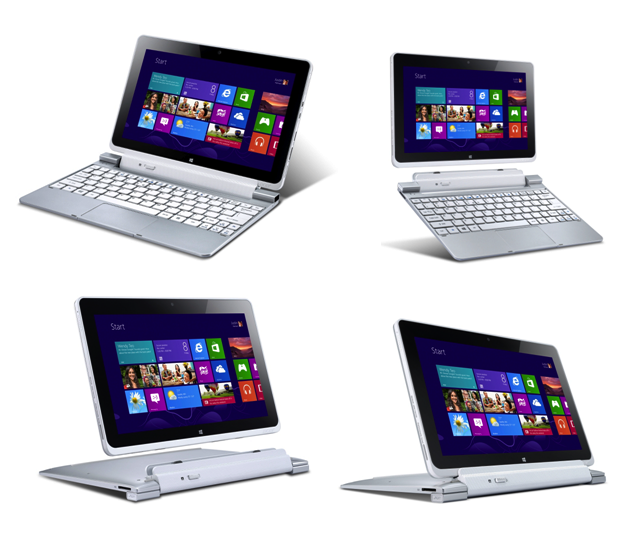 Nombre de TBI (tableau blanc interactif)
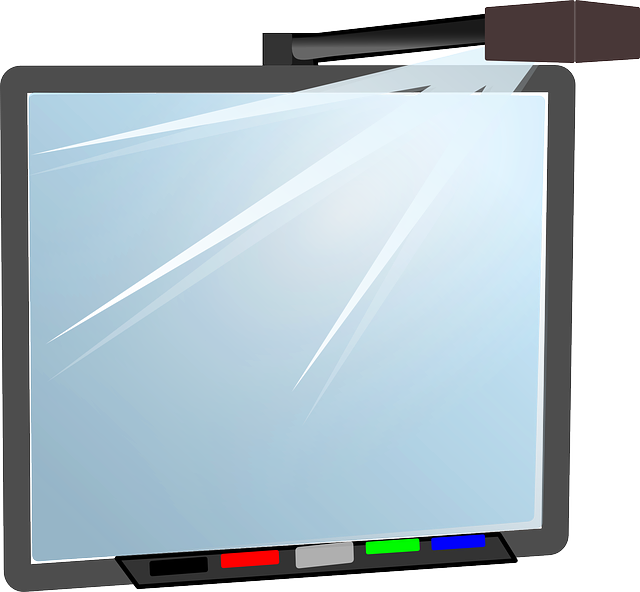 Nombre de vidéoprojecteurs
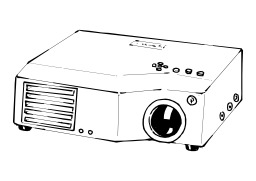 Nombre de lecteurs – enregistreurs MP3/MP4
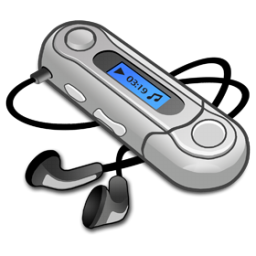 L’accès à Internet dans les classes
Toutes les écoles
Maternelle
Élémentaire
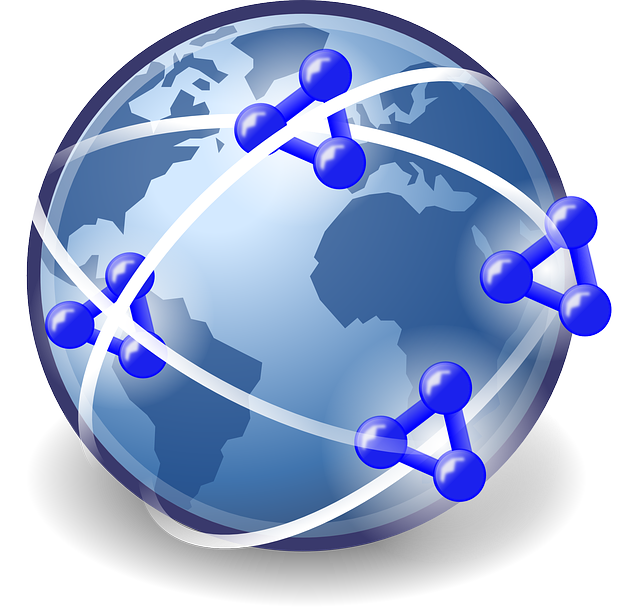 Part des écoles dans lesquelles…
Part des écoles disposant d’un site internetaccessible à tout public